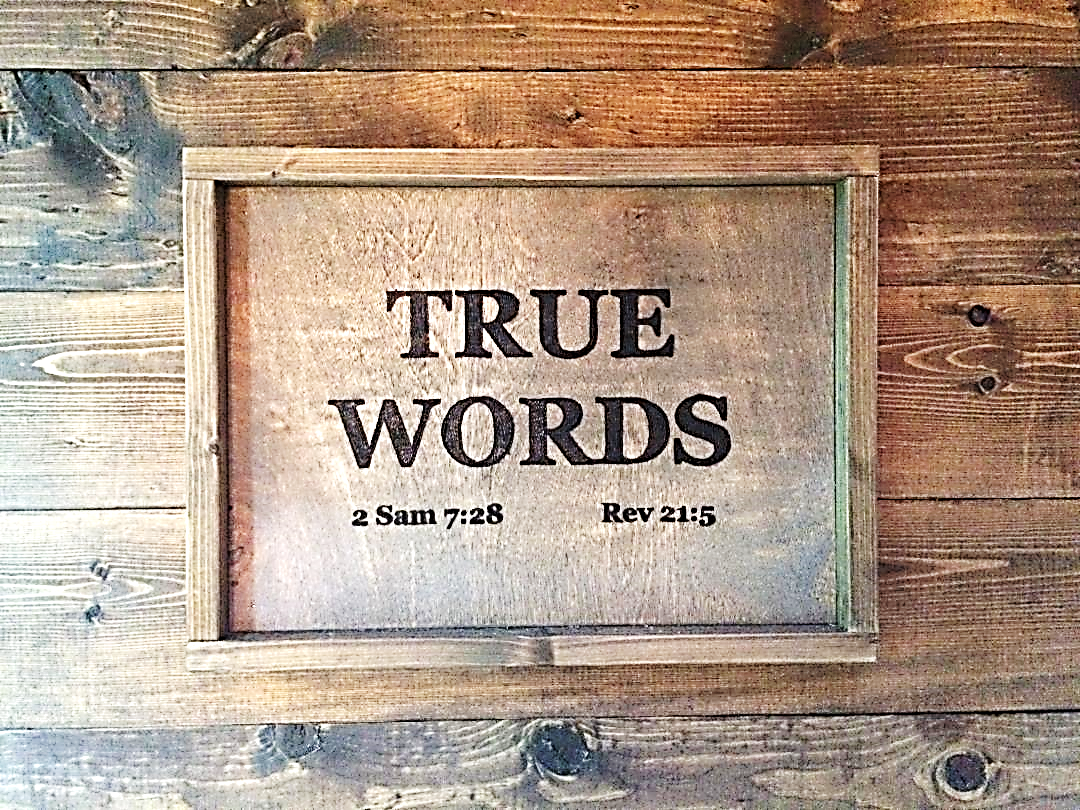 SERMON TITLE
Trust In The Lord
Mark 14:48-49   And Jesus answered and said unto them, Are ye come out, as against a thief, with swords and with staves to take me?  49 I was daily with you in the temple teaching, and ye took me not: but the scriptures must be fulfilled.
True Words Christian Church
1 John 5:10-11   He that believeth on the Son of God hath the witness in himself: he that believeth not God hath made him a liar; because he believeth not the record that God gave of his Son.  11 And this is the record, that God hath given to us eternal life, and this life is in his Son.
True Words Christian Church
1 John 5:12-13   He that hath the Son hath life; and he that hath not the Son of God hath not life.  13 These things have I written unto you that believe on the name of the Son of God; that ye may know that ye have eternal life, and that ye may believe on the name of the Son of God.
True Words Christian Church
John 6:47   Verily, verily, I say unto you, He that believeth on me hath everlasting life.
True Words Christian Church
John 11:26   And whosoever liveth and believeth in me shall never die. Believest thou this?
True Words Christian Church
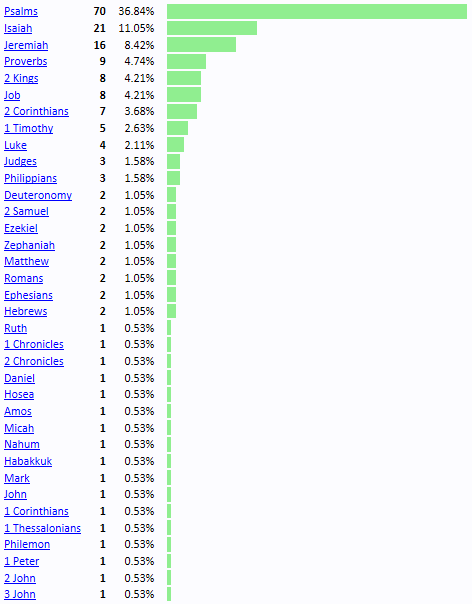 True Words Christian Church
Deuteronomy 28:47-48   Because thou servedst not the LORD thy God with joyfulness, and with gladness of heart, for the abundance of all things;  48 Therefore shalt thou serve thine enemies which the LORD shall send against thee, in hunger, and in thirst, and in nakedness, and in want of all things: and he shall put a yoke of iron upon thy neck, until he have destroyed thee.
True Words Christian Church
Deuteronomy 28:49-50   The LORD shall bring a nation against thee from far, from the end of the earth, as swift as the eagle flieth; a nation whose tongue thou shalt not understand;  50 A nation of fierce countenance, which shall not regard the person of the old, nor shew favour to the young:
True Words Christian Church
Deuteronomy 28:51   And he shall eat the fruit of thy cattle, and the fruit of thy land, until thou be destroyed: which also shall not leave thee either corn, wine, or oil, or the increase of thy kine, or flocks of thy sheep, until he have destroyed thee.
True Words Christian Church
Deuteronomy 28:52   And he shall besiege thee in all thy gates, until thy high and fenced walls come down, wherein thou trustedst, throughout all thy land: and he shall besiege thee in all thy gates throughout all thy land, which the LORD thy God hath given thee.
True Words Christian Church
Deuteronomy 28:53   And thou shalt eat the fruit of thine own body, the flesh of thy sons and of thy daughters, which the LORD thy God hath given thee, in the siege, and in the straitness, wherewith thine enemies shall distress thee:
True Words Christian Church
Deuteronomy 32:35-36   To me belongeth vengeance, and recompence; their foot shall slide in due time: for the day of their calamity is at hand, and the things that shall come upon them make haste.  36 For the LORD shall judge his people, and repent himself for his servants, when he seeth that their power is gone, and there is none shut up, or left.
True Words Christian Church
Deuteronomy 32:37   And he shall say, Where are their gods, their rock in whom they trusted,
True Words Christian Church
Deuteronomy 32:38   Which did eat the fat of their sacrifices, and drank the wine of their drink offerings? let them rise up and help you, and be your protection.
True Words Christian Church
Deuteronomy 32:39-40   See now that I, even I, am he, and there is no god with me: I kill, and I make alive; I wound, and I heal: neither is there any that can deliver out of my hand.  40 For I lift up my hand to heaven, and say, I live for ever.
True Words Christian Church
Psalm 90:2   Before the mountains were brought forth, or ever thou hadst formed the earth and the world, even from everlasting to everlasting, thou art God.
True Words Christian Church
Ruth 1:16-17   And Ruth said, Intreat me not to leave thee, or to return from following after thee: for whither thou goest, I will go; and where thou lodgest, I will lodge: thy people shall be my people, and thy God my God:  17 Where thou diest, will I die, and there will I be buried: the LORD do so to me, and more also, if ought but death part thee and me.
True Words Christian Church
Ruth 2:11   And Boaz answered and said unto her, It hath fully been shewed me, all that thou hast done unto thy mother in law since the death of thine husband: and how thou hast left thy father and thy mother, and the land of thy nativity, and art come unto a people which thou knewest not heretofore.
True Words Christian Church
Ruth 2:12   The LORD recompense thy work, and a full reward be given thee of the LORD God of Israel, under whose wings thou art come to trust.
True Words Christian Church
2 Samuel 22:1-2   And David spake unto the LORD the words of this song in the day that the LORD had delivered him out of the hand of all his enemies, and out of the hand of Saul:  2 And he said, The LORD is my rock, and my fortress, and my deliverer;
True Words Christian Church
2 Samuel 22:3-4   The God of my rock; in him will I trust: he is my shield, and the horn of my salvation, my high tower, and my refuge, my saviour; thou savest me from violence.  4 I will call on the LORD, who is worthy to be praised: so shall I be saved from mine enemies.
True Words Christian Church
2 Samuel 22:31-33   As for God, his way is perfect; the word of the LORD is tried: he is a buckler to all them that trust in him.  32 For who is God, save the LORD? and who is a rock, save our God?  33 God is my strength and power: and he maketh my way perfect.
True Words Christian Church
2 Kings 18:1-2   Now it came to pass in the third year of Hoshea son of Elah king of Israel, that Hezekiah the son of Ahaz king of Judah began to reign.  2 Twenty and five years old was he when he began to reign; and he reigned twenty and nine years in Jerusalem. His mother's name also was Abi, the daughter of Zachariah.
True Words Christian Church
2 Kings 18:3-4   And he did that which was right in the sight of the LORD, according to all that David his father did.  4 He removed the high places, and brake the images, and cut down the groves, and brake in pieces the brasen serpent that Moses had made: for unto those days the children of Israel did burn incense to it: and he called it Nehushtan.
True Words Christian Church
2 Kings 18:5-6   He trusted in the LORD God of Israel; so that after him was none like him among all the kings of Judah, nor any that were before him.  6 For he clave to the LORD, and departed not from following him, but kept his commandments, which the LORD commanded Moses.
True Words Christian Church
2 Kings 18:17   And the king of Assyria sent Tartan and Rabsaris and Rab-shakeh from Lachish to king Hezekiah with a great host against Jerusalem. And they went up and came to Jerusalem. And when they were come up, they came and stood by the conduit of the upper pool, which is in the highway of the fuller's field.
True Words Christian Church
2 Kings 18:18-19   And when they had called to the king, there came out to them Eliakim the son of Hilkiah, which was over the household, and Shebna the scribe, and Joah the son of Asaph the recorder.  19 And Rab-shakeh said unto them, Speak ye now to Hezekiah, Thus saith the great king, the king of Assyria, What confidence is this wherein thou trustest?
True Words Christian Church
2 Kings 18:28-29   Then Rab-shakeh stood and cried with a loud voice in the Jews' language, and spake, saying, Hear the word of the great king, the king of Assyria:  29 Thus saith the king, Let not Hezekiah deceive you: for he shall not be able to deliver you out of his hand:
True Words Christian Church
2 Kings 18:30   Neither let Hezekiah make you trust in the LORD, saying, The LORD will surely deliver us, and this city shall not be delivered into the hand of the king of Assyria.
True Words Christian Church
2 Kings 18:32   Until I come and take you away to a land like your own land, a land of corn and wine, a land of bread and vineyards, a land of oil olive and of honey, that ye may live, and not die: and hearken not unto Hezekiah, when he persuadeth you, saying, The LORD will deliver us.
True Words Christian Church
2 Kings 18:33-34   Hath any of the gods of the nations delivered at all his land out of the hand of the king of Assyria?  34 Where are the gods of Hamath, and of Arpad? where are the gods of Sepharvaim, Hena, and Ivah? have they delivered Samaria out of mine hand?
True Words Christian Church
2 Kings 18:35   Who are they among all the gods of the countries, that have delivered their country out of mine hand, that the LORD should deliver Jerusalem out of mine hand?
True Words Christian Church
2 Kings 19:6-7   And Isaiah said unto them, Thus shall ye say to your master, Thus saith the LORD, Be not afraid of the words which thou hast heard, with which the servants of the king of Assyria have blasphemed me.  7 Behold, I will send a blast upon him, and he shall hear a rumour, and shall return to his own land; and I will cause him to fall by the sword in his own land.
True Words Christian Church
2 Kings 19:10-11   Thus shall ye speak to Hezekiah king of Judah, saying, Let not thy God in whom thou trustest deceive thee, saying, Jerusalem shall not be delivered into the hand of the king of Assyria.  11 Behold, thou hast heard what the kings of Assyria have done to all lands, by destroying them utterly: and shalt thou be delivered?
True Words Christian Church
2 Kings 19:32-34   Therefore thus saith the LORD concerning the king of Assyria, He shall not come into this city, nor shoot an arrow there, nor come before it with shield, nor cast a bank against it.  33 By the way that he came, by the same shall he return, and shall not come into this city, saith the LORD.  34 For I will defend this city, to save it, for mine own sake, and for my servant David's sake.
True Words Christian Church
2 Kings 19:35-36   And it came to pass that night, that the angel of the LORD went out, and smote in the camp of the Assyrians an hundred fourscore and five thousand: and when they arose early in the morning, behold, they were all dead corpses.  36 So Sennacherib king of Assyria departed, and went and returned, and dwelt at Nineveh.
True Words Christian Church
2 Kings 19:37   And it came to pass, as he was worshipping in the house of Nisroch his god, that Adrammelech and Sharezer his sons smote him with the sword: and they escaped into the land of Armenia. And Esarhaddon his son reigned in his stead.
True Words Christian Church
1 Chronicles 5:20   And they were helped against them, and the Hagarites were delivered into their hand, and all that were with them: for they cried to God in the battle, and he was intreated of them; because they put their trust in him.
True Words Christian Church
Job 13:13-16   Hold your peace, let me alone, that I may speak, and let come on me what will.  14 Wherefore do I take my flesh in my teeth, and put my life in mine hand?  15 Though he slay me, yet will I trust in him: but I will maintain mine own ways before him.  16 He also shall be my salvation: for an hypocrite shall not come before him.
True Words Christian Church
Job 39:9-11   Will the unicorn be willing to serve thee, or abide by thy crib?  10 Canst thou bind the unicorn with his band in the furrow? or will he harrow the valleys after thee?  11 Wilt thou trust him, because his strength is great? or wilt thou leave thy labour to him?
True Words Christian Church
Psalm 2:12   Kiss the Son, lest he be angry, and ye perish from the way, when his wrath is kindled but a little. Blessed are all they that put their trust in him.
True Words Christian Church
Psalm 4:5   Offer the sacrifices of righteousness, and put your trust in the LORD.
True Words Christian Church
Psalm 5:10-11   Destroy thou them, O God; let them fall by their own counsels; cast them out in the multitude of their transgressions; for they have rebelled against thee.  11 But let all those that put their trust in thee rejoice: let them ever shout for joy, because thou defendest them: let them also that love thy name be joyful in thee.
True Words Christian Church
Psalm 7:1-2   O LORD my God, in thee do I put my trust: save me from all them that persecute me, and deliver me:  2 Lest he tear my soul like a lion, rending it in pieces, while there is none to deliver.
True Words Christian Church
Psalm 9:9-10   The LORD also will be a refuge for the oppressed, a refuge in times of trouble.  10 And they that know thy name will put their trust in thee: for thou, LORD, hast not forsaken them that seek thee.
True Words Christian Church
Psalm 11:1-3   To the chief Musician, A Psalm of David. In the LORD put I my trust: how say ye to my soul, Flee as a bird to your mountain?  2 For, lo, the wicked bend their bow, they make ready their arrow upon the string, that they may privily shoot at the upright in heart.  3 If the foundations be destroyed, what can the righteous do?
True Words Christian Church
Psalm 11:4   The LORD is in his holy temple, the LORD'S throne is in heaven: his eyes behold, his eyelids try, the children of men.
True Words Christian Church
Psalm 13:5-6   But I have trusted in thy mercy; my heart shall rejoice in thy salvation.  6 I will sing unto the LORD, because he hath dealt bountifully with me.
True Words Christian Church
Psalm 16:1   Preserve me, O God: for in thee do I put my trust.
True Words Christian Church
Psalm 18:30   As for God, his way is perfect: the word of the LORD is tried: he is a buckler to all those that trust in him.
True Words Christian Church
Psalm 20:7-9   Some trust in chariots, and some in horses: but we will remember the name of the LORD our God.  8 They are brought down and fallen: but we are risen, and stand upright.  9 Save, LORD: let the king hear us when we call.
True Words Christian Church
Psalm 44:6-8   For I will not trust in my bow, neither shall my sword save me.  7 But thou hast saved us from our enemies, and hast put them to shame that hated us.  8 In God we boast all the day long, and praise thy name for ever. Selah.
True Words Christian Church
Psalm 49:6-8   They that trust in their wealth, and boast themselves in the multitude of their riches;  7 None of them can by any means redeem his brother, nor give to God a ransom for him:  8 (For the redemption of their soul is precious, and it ceaseth for ever:)
True Words Christian Church
Psalm 49:9-10   That he should still live for ever, and not see corruption.  10 For he seeth that wise men die, likewise the fool and the brutish person perish, and leave their wealth to others.
True Words Christian Church
Psalm 49:11   Their inward thought is, that their houses shall continue for ever, and their dwelling places to all generations; they call their lands after their own names.
True Words Christian Church
Psalm 49:12-13   Nevertheless man being in honour abideth not: he is like the beasts that perish.  13 This their way is their folly: yet their posterity approve their sayings. Selah.
True Words Christian Church
Psalm 49:15-17   But God will redeem my soul from the power of the grave: for he shall receive me. Selah.  16 Be not thou afraid when one is made rich, when the glory of his house is increased;  17 For when he dieth he shall carry nothing away: his glory shall not descend after him.
True Words Christian Church
Psalm 49:20   Man that is in honour, and understandeth not, is like the beasts that perish.
True Words Christian Church
Psalm 52:6-8   The righteous also shall see, and fear, and shall laugh at him:  7 Lo, this is the man that made not God his strength; but trusted in the abundance of his riches, and strengthened himself in his wickedness.  8 But I am like a green olive tree in the house of God: I trust in the mercy of God for ever and ever.
True Words Christian Church
Psalm 55:22-23   Cast thy burden upon the LORD, and he shall sustain thee: he shall never suffer the righteous to be moved.  23 But thou, O God, shalt bring them down into the pit of destruction: bloody and deceitful men shall not live out half their days; but I will trust in thee.
True Words Christian Church
Psalm 56:2-4   Mine enemies would daily swallow me up: for they be many that fight against me, O thou most High.  3 What time I am afraid, I will trust in thee.  4 In God I will praise his word, in God I have put my trust; I will not fear what flesh can do unto me.
True Words Christian Church
Psalm 61:2-4   From the end of the earth will I cry unto thee, when my heart is overwhelmed: lead me to the rock that is higher than I.  3 For thou hast been a shelter for me, and a strong tower from the enemy.  4 I will abide in thy tabernacle for ever: I will trust in the covert of thy wings. Selah.
True Words Christian Church
Psalm 64:10   The righteous shall be glad in the LORD, and shall trust in him; and all the upright in heart shall glory.
True Words Christian Church
Psalm 71:1-2   In thee, O LORD, do I put my trust: let me never be put to confusion.  2 Deliver me in thy righteousness, and cause me to escape: incline thine ear unto me, and save me.
True Words Christian Church
Psalm 78:22   Because they believed not in God, and trusted not in his salvation:
True Words Christian Church
Psalm 78:31   The wrath of God came upon them, and slew the fattest of them, and smote down the chosen men of Israel.
True Words Christian Church
Psalm 84:12   O LORD of hosts, blessed is the man that trusteth in thee.
True Words Christian Church
Psalm 112:7   He shall not be afraid of evil tidings: his heart is fixed, trusting in the LORD.
True Words Christian Church
Psalm 118:8-9   It is better to trust in the LORD than to put confidence in man.  9 It is better to trust in the LORD than to put confidence in princes.
True Words Christian Church
Psalm 125:1   They that trust in the LORD shall be as mount Zion, which cannot be removed, but abideth for ever.
True Words Christian Church
Proverbs 3:5   Trust in the LORD with all thine heart; and lean not unto thine own understanding.
True Words Christian Church
Proverbs 28:26   He that trusteth in his own heart is a fool: but whoso walketh wisely, he shall be delivered.
True Words Christian Church
Proverbs 30:5   Every word of God is pure: he is a shield unto them that put their trust in him.
True Words Christian Church
Isaiah 12:2   Behold, God is my salvation; I will trust, and not be afraid: for the LORD JEHOVAH is my strength and my song; he also is become my salvation.
True Words Christian Church
Jeremiah 7:8   Behold, ye trust in lying words, that cannot profit.
True Words Christian Church
Jeremiah 39:18   For I will surely deliver thee, and thou shalt not fall by the sword, but thy life shall be for a prey unto thee: because thou hast put thy trust in me, saith the LORD.
True Words Christian Church
Ezekiel 16:15   But thou didst trust in thine own beauty, and playedst the harlot because of thy renown, and pouredst out thy fornications on every one that passed by; his it was.
True Words Christian Church
Micah 7:5-6   Trust ye not in a friend, put ye not confidence in a guide: keep the doors of thy mouth from her that lieth in thy bosom.  6 For the son dishonoureth the father, the daughter riseth up against her mother, the daughter in law against her mother in law; a man's enemies are the men of his own house.
True Words Christian Church
Nahum 1:7   The LORD is good, a strong hold in the day of trouble; and he knoweth them that trust in him.
True Words Christian Church
Habakkuk 2:18-20   What profiteth the graven image that the maker thereof hath graven it; the molten image, and a teacher of lies, that the maker of his work trusteth therein, to make dumb idols?  19 Woe unto him that saith to the wood, Awake; to the dumb stone, Arise, it shall teach! Behold, it is laid over with gold and silver, and there is no breath at all in the midst of it.  20 But the LORD is in his holy temple: let all the earth keep silence before him.
True Words Christian Church
Matthew 27:43   He trusted in God; let him deliver him now, if he will have him: for he said, I am the Son of God.
True Words Christian Church
2 Corinthians 3:4-5   And such trust have we through Christ to God-ward:  5 Not that we are sufficient of ourselves to think any thing as of ourselves; but our sufficiency is of God;
True Words Christian Church
Ephesians 1:12-13   That we should be to the praise of his glory, who first trusted in Christ.  13 In whom ye also trusted, after that ye heard the word of truth, the gospel of your salvation: in whom also after that ye believed, ye were sealed with that holy Spirit of promise,
True Words Christian Church
1 Peter 3:5-6   For after this manner in the old time the holy women also, who trusted in God, adorned themselves, being in subjection unto their own husbands:  6 Even as Sara obeyed Abraham, calling him lord: whose daughters ye are, as long as ye do well, and are not afraid with any amazement.
True Words Christian Church